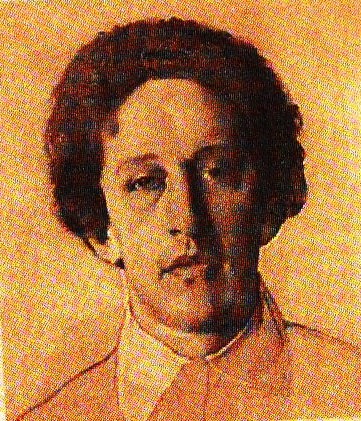 АЛЕКСАНДР
АЛЕКСАНДРОВИЧ
БЛОК
(1880-1921)
Марченко Е.В.,
МБОУ СОШ №3 
г. Красный Сулин, Ростовская обл.
НЕМНОГО  О ПИСАТЕЛЕ
РОДИЛСЯ  В ПЕТЕРБУРГЕ. ОТЕЦ- ФИЛОСОФ, ПРОФЕССОР  ВАРШАВСКОГО  УНИВЕРСИТЕТА, МАТЬ- ВНУЧКА  ИЗВЕСТНОГО  РУССКОГО  БОТАНИКА  А.Н. БЕКЕТОВА. РОДИТЕЛИ  САШИ  НЕДОЛГО  ЖИЛИ  ВМЕСТЕ.  ВОСПИТЫВАЛСЯ САША  В  ДОМЕ  СВОЕГО  ДЕДА, РЕКТОРА  ПЕТЕРБУРГСКОГО  УНИВЕРСИТЕТА.
В  ДЕТСТВЕ  САША  ОЧЕНЬ  ЛЮБИЛ  ЧИТАТЬ. ОСОБЕННО  ЕМУ  НРАВИЛИСЬ  КНИГИ  О  ЖИВОТНЫХ  БРЕМА. ЛЮБИЛ  ЖИВОТНЫХ- ЛЮБИМЫЙ  ПЁС  АРАПКА.

  СОЧИНЯТЬ  НАЧАЛ В  СЕМЬ  ЛЕТ  РАССКАЗЫ,  СКАЗКИ,  СТИХИ,  СОСТАВЛЯЛ  РЕБУСЫ.  ВСЕ  СВОИ  СОЧИНЕНИЯ  ПОСВЯЩАЛ  МАМЕ.
БЛОК  УЧИЛСЯ  НА ФИЛОЛОГИЧЕСКОМ  ФАКУЛЬТЕТЕ  ПЕТЕРБУРГСКОГО  УНИВЕРСИТЕТА.

  В  1904  ГОДУ ВЫШЛА  ЕГО  ПЕРВАЯ  КНИГА  «СТИХИ  О  ПРЕКРАСНОЙ  ДАМЕ».ПОСЛЕ ВЫХОДА  КНИГИ  ЗАНЯЛ  ЦЕНТРАЛЬНОЕ  МЕСТО  СРЕДИ  ПОЭТОВ-СИМВОЛИСТОВ.
ВТОРАЯ  КНИГА СТИХОВ  БЛОКА  «НЕЧАЯННАЯ РАДОСТЬ» (1906 Г.) СДЕЛАЛА  ЕГО  ПОПУЛЯРНЫМ.

  БЛОК  РАБОТАЛ  В  ИЗДАТЕЛЬСТВЕ «ВСЕМИРНАЯ  ЛИТЕРАТУРА», УЧРЕЖДЁННОМ  М. ГОРЬКИМ.
ВЕСНОЙ  1921  ГОДА  У  БЛОКА  ПОЯВИЛИСЬ  ПРИЗНАКИ  БОЛЕЗНИ  СЕРДЦА.  УМЕР  И  ПОХОРОНЕН  В  САНКТ- ПЕТЕРБУРГЕ.
ТВОРЧЕСТВО
1904 Г.- ПЕРВЫЙ  СБОРНИК  СТИХОВ     
                 «СТИХИ  О  ПРКРАСНОЙ  ДАМЕ»
1906 Г.- ВТОРАЯ  КНИГА
               «НЕЧАЯННАЯ  РАДОСТЬ»
1907-1908 Г.- ЛИРИЧЕСКАЯ  ДРАМА  
                             «ПЕСНЯ  СУДЬБЫ»